DISTRICT DEVELOPMENT MODEL PROGRESS
PORTFOLIO COMMITTEE	T. FOSI		23 FEBRUARY 2021
priority IN THE DELIVERY OF THE DISTRICT DEVELOPMENT MODEL
Accelerate service delivery: 
repurpose of Conditional Grants & mass support programmes 
Strengthen oversight & institution of local governance 
introduction of Intergovernmental Support, Monitoring and Intervention Bill fast-tracked. 
Strengthen cooperative governance architecture & approach 
through decentralization of government departments, implementing the DDM, changing CWP & partnerships 
Strengthen of local government finances 
by working closely with National Treasury & SALGA 
Accelerate implementation of Agrarian Revolution 
by ensuring that land is made available for agricultural projects by Traditional Leaders 
Strengthen Disaster management 
and ensure the development of a National Disaster Risk Reduction Strategy
Governance & Financial Management
AREAS OF FOCUS IN THE DELIVERY OF DISTRICT ONE PLANS
Integrated Services Provisioning
Infrastructure Engineering
Spatial Restructuring
Economic Positioning
One District
One Plan 
One Budget
DEVELOPMENT OF LONG-TERM ONE PLANS
Outline of process
1 
Diagnostic
Study
2
Trend & Scenario
Analysis
5
Outputs & 
Implementation
3
Desired
Future
4
Strategy
Formulation
Current profile & trends
Trends assessed & localised
Outline vision & outcomes
Strategies & Actions (S/M/L)
Implementation Plan (How)
Demographic analysis
Economic analysis
Spatial analysis
Infrastructure analysis
Service delivery analysis
Governance & mgt analysis
Global (SDGs), continental (Agenda 2063) & national (NDP/ NSDF) policy context
Urbanisation impact
Inequality trends
Climate change scenarios
Technology (smart cities)
Future demographics (Pop & HHs), well-being, HD & QoL
Future & nature of economy
Desired spatial form (settlements, nodes, linkages, precincts, land dev)
Infrastructure investment, maintenance & financing
Integrated service delivery model
Economic positioning (projects & actions)
Spatial transformation
Infrastructure (projects & actions)
Service provisioning
Governance arrangements for integrated planning, budgeting & delivery
IG compact performance matrix with responsibilities, timeframes, resourcing & funding strategies.
Identify immediate service delivery actions & catalytic activities to unlock development
5-Yr targets linked to LG electoral cycles
KEY DISTRICT DEVELOPMENT MODEL PHASES
Medium-Term: 2-5 Years
CONSOLIDATE
Long-Term: 5+ years
SUSTAIN
Current Progress
Principles incorporated into planning, budgeting and reporting cycle. Framework developed
Functioning hubs and coordinating committees sustained in all 52 spaces.
Functioning hubs and coordinating committees established in three pilots.
Functioning hubs and coordinating committees consolidated in all 52 spaces.
Coordinating Structures
Principles refined & infused across all depts, entities & municipalities.
Principles applied across all depts, entities & municipalities.
Governance & Financial 
Management / Spatial Planning
Development of One 
Plans
One Plans developed for 3 pilot district/metro spaces.
One Plans implemented for all 52 district/metro spaces.
One Plans implemented, monitored and reviewed.
Existing programmes & budgets utilised to address immediate interventions.
Interventions sustained, LG support & capacity building improved.
Sustainable municipalities & effective support & capacity building programmes.
LG Stabilisation
IMS fully developed & phased implementation across govt
IMS fully functional & used across government
DDM IMS
IMS core module developed
Implementation of regulations to deepen institutionalisation.
IGRF Act regulations drafted & promulgated to give effect to DDM institutionalisation.
Implementation & refinement of regulations to bolster DDM institutionalisation.
Regulatory framework
local government stabilisation
LG Stabilisation
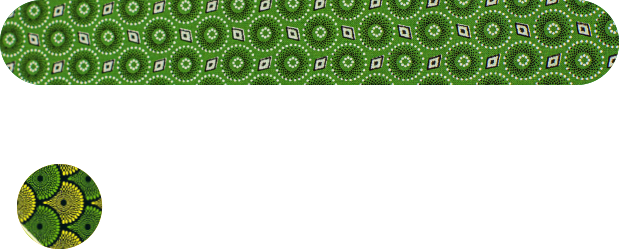 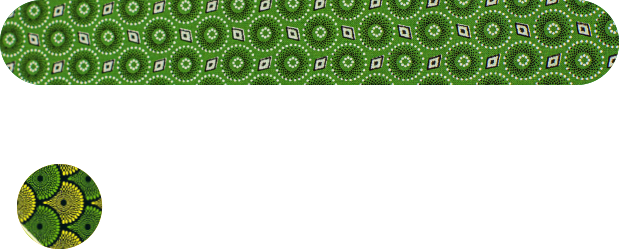 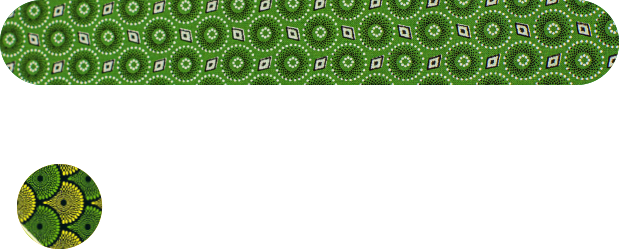 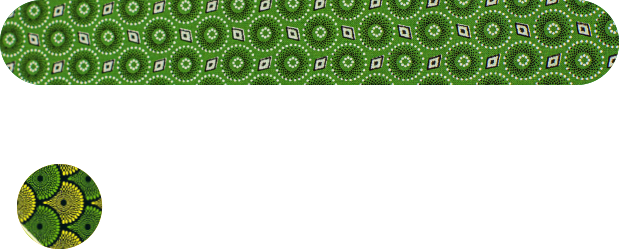 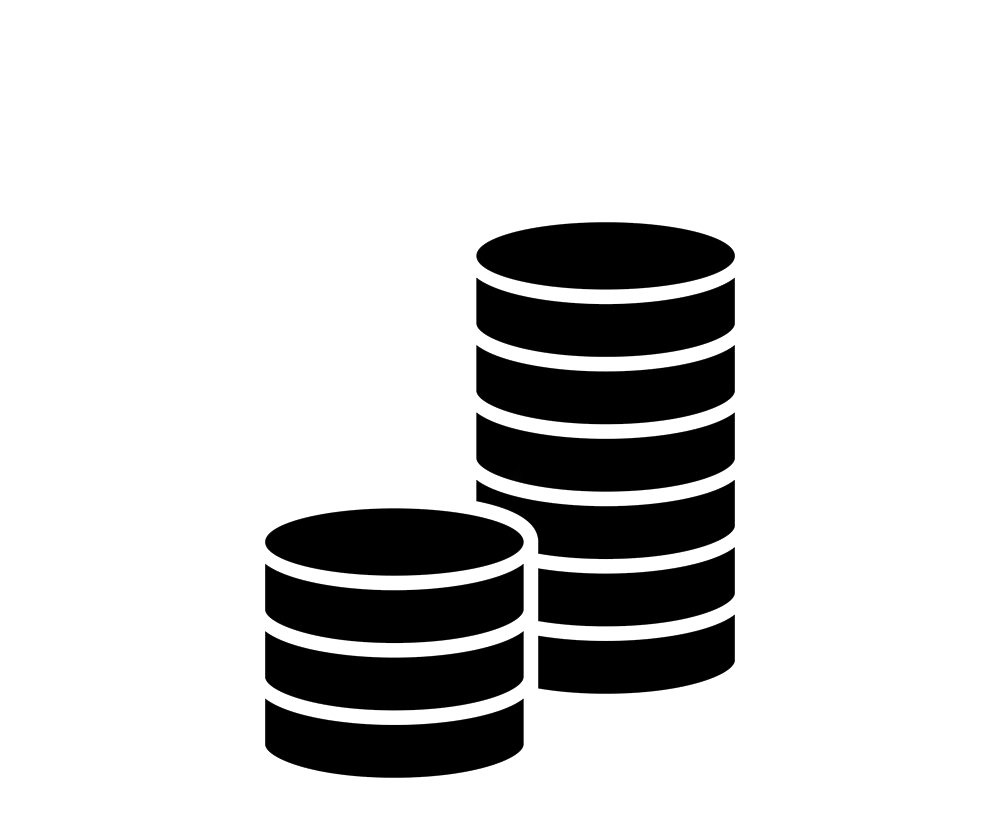 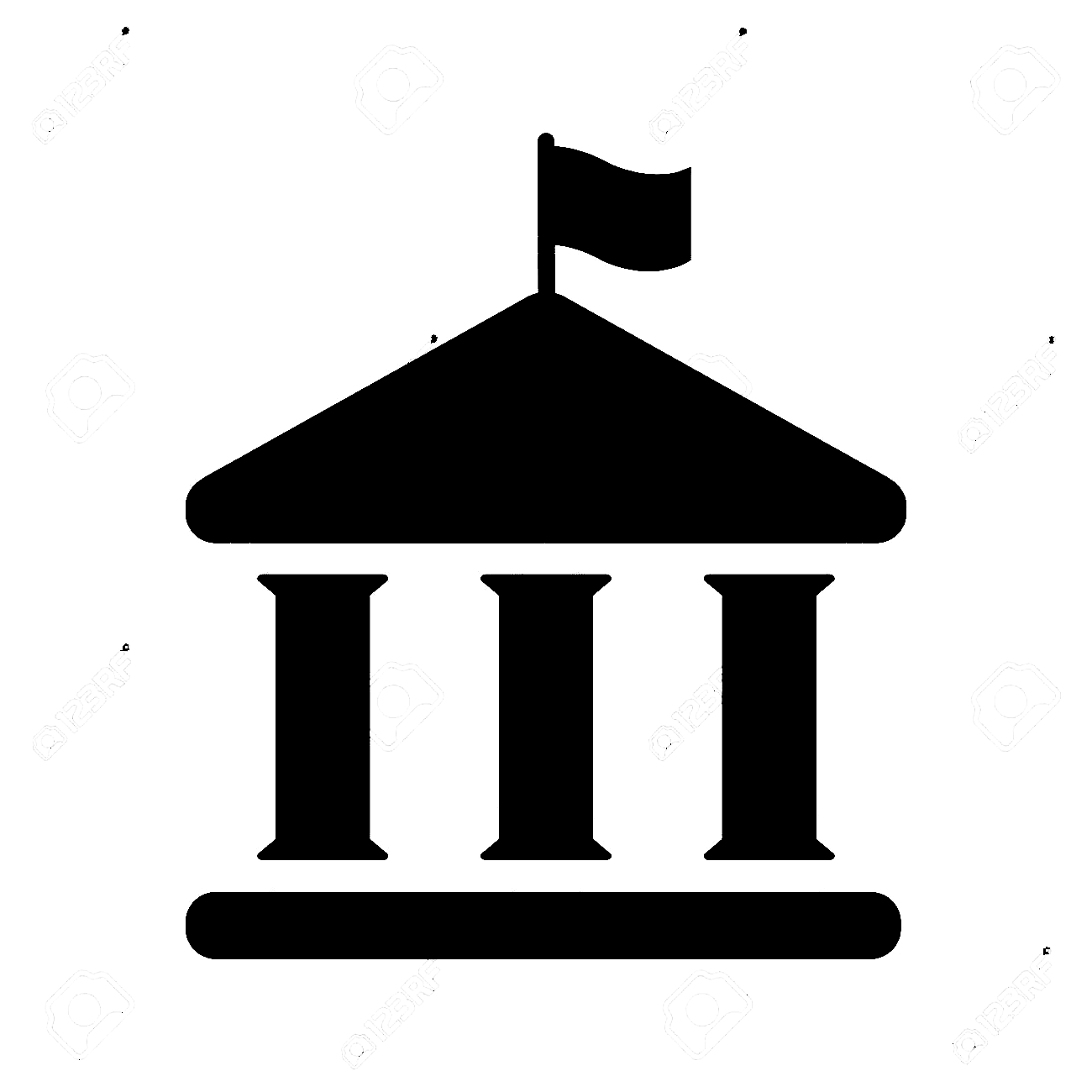 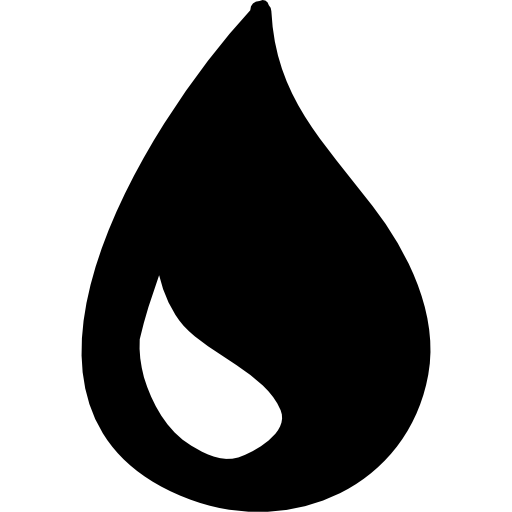 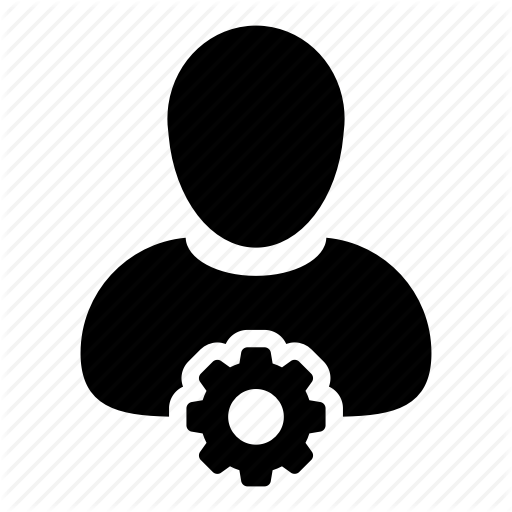 Governance & Political
Political infighting, interference & instability, poor oversight, polarization & coalitions government, inappropriate political administrative interface, inaction…

Municipal Structures Bill
Municipal Systems Act
Service Delivery 

Inadequate and failure to provide services, No municipality budgets the required 8% for maintenance - KZN being highest at 1,6%; community protests

DCOG, MISA and DWS working jointly on programs to address water supply through the available grants
Administrative
High vacancy rates, especially CFOs, technical services, engineers, environ-mental specialists, planners… long turn-around fill positions, poor leadership, appointment not meeting regulations, corruption allegations
Embarking on a pilot and validation process of the prototype establishments
Financial Management
poor audit outcomes, financial distress, failure to approve legislated measures, high levels of irregular expenditure, over-use of consultants, adoption unfunded budgets…

Establishment of Multidisciplinary Revenue Committee
UNDERWAY
DISTRICT DEVELOPMENT MODEL IMPLEMENTATION
TO DO
COMPLETED
Decentralise all Departments Operations
Ensure that all government departments have presence and/or programmes in the Districts

Develop an integrated and connected mega ‘New Coastal City Project’ and appoint a multi sectored project lead team

Conduct audits on the current capacity of the LED Units and the impact of municipal development agencies
3 DDM Pilot Hubs launched and resourced
National Hub as well as eThekwini, Waterberg & OR Tambo
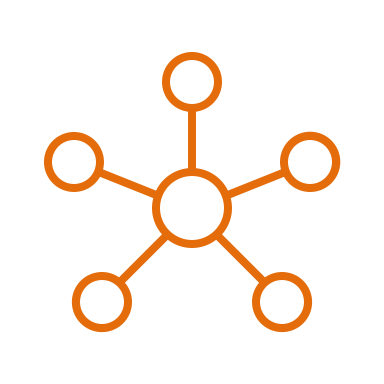 Development of One Plans
Waterberg, OR Tambo,  eThekwini & 49 districts
Alignment of plans to MTSF

Partnerships entered

DBSA, PPGI, People’s Republic of China, UN (UN Women, FAO, UNDP), The Hollard Foundation, National Business Institute, Water Research Commission, CSIR, Traditional Leaders

One national implementation plan 
Inclusion of sector & provincial plans & budgets as well as partner investments
National Coordination Forum with all Departments
Actualizing the 1,5million hectares pledged by traditional leaders and supporting that with Agriculture extension officers

Remodeling of CWP
To ensure better community participation and empowerment

DDM Information Management System
The development of the DDM Information System to link to key systems such as Municipal Money
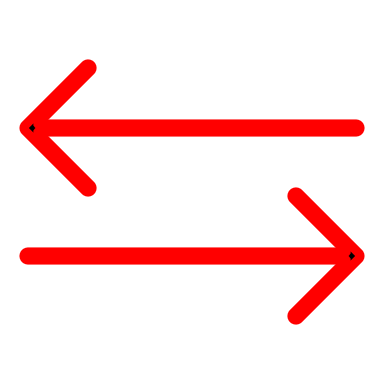 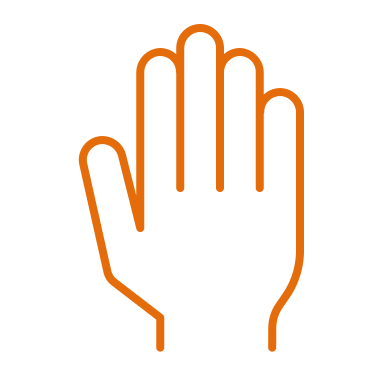 52 District Profiles completed
Covering situational analysis
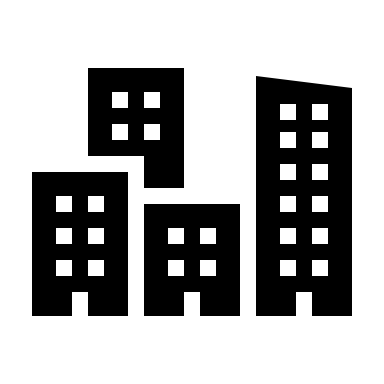 Champions and District Forums in all districts
Ministers, DMs & MECs deployed. 
34 districts visited by National Champions
HODs/CoGTA DDGs designated provinces and districts
39 District Forums convened and operational
Guidelines for Champions developed
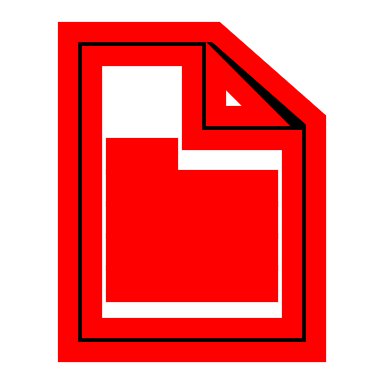 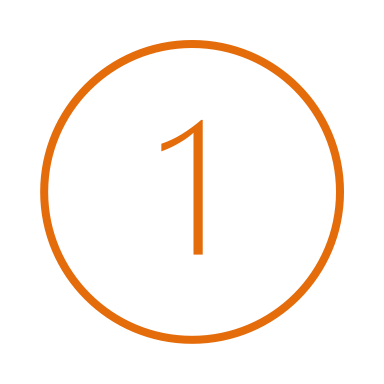 DDM Tools & Barometer 
Frameworks, Guidelines and Circulars developed and issued . Workshops undertaken
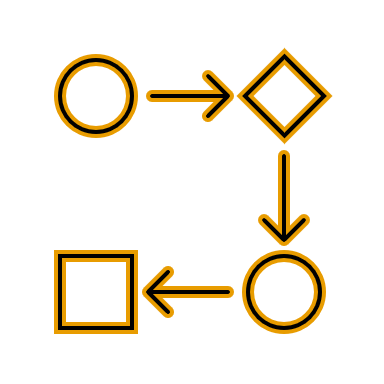 DISTRICT DEVELOPMENT MODEL IMPLEMENTATION TOOLS
Implementation Framework outlining key aspects for institutionalization of DDM concluded.
Guidelines for the development of One Plans have been developed.
Circular on the implementation of the DDM has been issued to provinces and municipalities. Workshops in relation to implementation of the guideline completed for Eastern Cape, Free State, Gauteng & KZN
Draft Section 47(1)(b) Regulations Framework for the Intergovernmental Relations Framework Act (IGRFA) developed for discussion. 
IDP Guidelines and Circular aimed to link with the One Plan has been developed.
Ongoing support and guidance on how to mainstream DDM national sector departments provided. 
Strategic partnerships to implement the DDM currently underway. 
Communications and Stakeholder management strategy developed;
Profiles, IDP’s, Diagnostic report, Economic Recovery Plans, Financial Recovery Plans, Catalytic projects finalized for the Pilot sites;
DDM IMPLEMENTATION PLAN – political champions district visits
[Speaker Notes: District visits by designated Political Champions (Ministers and Deputy Ministers) are currently underway in the different provinces;
To date, district visits have taken place in all 9 provinces with a total of 37  districts visited.
COGTA Minister held follow-up post-launch  visits to Waterberg, OR Tambo Districts as well as EThekwini. Additionally, she also visited Harry Gwala and Ilembe. 
In cases where physical rather than virtual visits were undertaken, site visits to key projects were undertaken.
Issues covered during the District visits include the following:
Service delivery issues, especially water and housing, and the maintenance of aging infrastructure;
Exponential increase in municipal debt due to inter alia the inability to collect revenue during lockdown levels 5 and 4;
Adherence to COVID-19 regulations including wearing of masks, prohibition of large gatherings and social distancing.
Key challenges identified:
Reports are not being submitted in the required format through to the National Disaster Management Operational Centre (NDOC) and the CoGTA Provincial and LG Teams as the Central point of coordination for the Champions visit and reporting. 
Some of the district champions have not been introduced to the allocated districts through provinces, therefore experiencing some hostility. 
WC has requested clarity on the roles of the Political Champions.]
DISTRICT DEVELOPMENT implementation: Partnerships and collaborations
Establishment of strategic partnerships developed with the following organizations: 
The Public-Private Growth Initiative (PPGI) to support the development of the economic recovery plan and the development of the One Plan for the Waterberg District. 
The United Nations (UN) to support the implementation of the DDM in the three pilots in various areas of economic development, i.e. agriculture, oceans economy, tourism, informal township economic development, and  investment promotion etc.  
The Water Research Commission (WRC) to support the implementation of the DDM in the three pilots in the areas of water research to unlock economic development and job creation. The MoU is in place to fast track the implementation process.  
The Hollard Foundation focusing on ECDs. The MoU is currently being completed. 
The CSIR to support the implementation of the DDM in general with a specific focus on the development of the One Plans and the DDM Information Management System. The MoU is currently in place to fast track the implementation process.  
The National Business Institute (NBI) providing technical experts to 3 pilots. The MoU has been completed. 
Sibanye Gold Mine 
Applied Development Research Solutions
DISTRICT DEVELOPMENT implementation: Partnerships and collaborations
Organise ourselves internally to work closely and firm up collaborations with the: 

Presidential Infrastructure Unit to implement catalytic programmes in the district;

Youth Intervention and Labour intensive methods to facilitate job opportunities for graduate youth and unemployed youth;  and

Other key government programmes that are critical to unlock economic growth such as the Master Plans in Tourism, SMME and other critical sectors. 

Strengthen the partnership with private sector (explore opportunities for alternative financing options)
Note:
All engagements, resolutions and commitments will be tracked in a DDM Project Management report
DISTRICT DEVELOPMENT implementation: HUB : ETHEKWINI
The eThekwini Metro launched a Technical Hub in June 2020 
eThekwini Metro has developed an Economic Recovery Plan with a NEW investment potential of R132 Billion, creating over 200 000 new construction jobs and 10 000 permanent jobs.

 Identified key catalyst projects include:

M4 & Umhlanga North Corridor - Investment 	= R3,4b;
Inner City Central Corridor – Investment		= R250m + R1,7b; 
N2 South Corridor - Investment 			= R1,5b; 
N3 West Corridor – Investment			= R813m + R3,4b;
Aerotropolis North Corridor - Investment 		= R270m;
Central/North Corridor - Investment 		= R505m.
DISTRICT DEVELOPMENT implementation: ETHEKWINI METROPOLITAN
DISTRICT DEVELOPMENT implementation: ETHEKWINI METROPOLITAN
DISTRICT DEVELOPMENT implementation: HUB : OR TAMBO DISTRICT
Currently implementing water and sanitation projects within the five local municipalities. The major infrastructure projects are concentrated within the KSD Municipality where the DM is deliberately addressing the MIG / RBIG alignment challenge as relates to the KSD PI. 
Key Catalyst projects identified includes:
Mqanduli Secondary Bulk Water Supply 					=R6,1b;
KSD PIP Water: Ngqeleni & Libode Corridors 				=R1,6b;
Libode Secondary Bulk Water Supply 					=R1b;
Ingquza Hill Ward  8 Sanitation 						=R13,9m;
Port St Johns Ward 18 Sanitation					=R8,1m;
Tsolo Waste Water Treatment Works and Raw Sewerage Pump Station 	=R82,3m;
Libode Sewerage Treatment works Phase 1				=R51,2m.
DISTRICT DEVELOPMENT implementation: OR TAMBO DISTRICT
The Municipal Infrastructure Grant have allocated  R2,9 billion over the 2020 MTEF to OR Tambo District.  
Funded allocation of R900 mill for various water, sanitation, roads, and community amenity projects.  
As at the end of December 2020, the District Municipal space has spent 22% of the R907 million 2020/21 allocation. 

Progress on the following projects:
19 water projects to the value of R 3,4b 291 000 beneficiaries;
12 sanitation projects to the Value of R339m to benefit 21 000 beneficiaries;
47 roads projects to the valued at  R572m;
12 community facility projects to the value of R173m.
DISTRICT DEVELOPMENT implementation: HUB : OR TAMBO DISTRICT
DISTRICT DEVELOPMENT implementation: HUB : OR TAMBO DISTRICT
DISTRICT DEVELOPMENT implementation: HUB : WATERBERG DISTRICT
The Municipal Infrastructure Grant have allocated R 968 million over the MTEF to Waterberg District and relevant Local Municipalities. This will be funding various water, sanitation, roads and community amenity projects.  
As at the end of December 2020, the District Municipal space has spent 45% of the R307 million 2020/21 allocation. 
Progress on the following projects:
12 water projects to the value of R 448b to benefit 80 000 beneficiaries;
1 (rehabilitation) sanitation project to the Value of R2m to benefit 25 500 beneficiaries;
12 roads projects to the valued at R254m;
5 community facility projects to the value of R64m;
2 solid waste projects to the value of R80m;
8 street lighting projects to the value of R18m.
DISTRICT DEVELOPMENT implementation: WATERBERG DISTRICT PROJECTS
Unlocking the Northern Mineral Belt with Waterberg as the catalyst
Medupi 						=R145b
Mokolo Crocadile bullk Water Distribution 		=R12.3b
Waterberg Rail Expansion Programme 		=R28,9b
Northam Integrated Human Settlement 
Waterberg Electrification Programme
Lephalale Urban Development
Key Sector Departments Initiatives (as contained in their national master plans, e.g. Digitisation, Tourism, etc)
Seda Initiatives
Anglo and Exxaro initiatives
DISTRICT DEVELOPMENT implementation: WATERBERG DISTRICT
DISTRICT DEVELOPMENT implementation: WATERBERG DISTRICT
DISTRICT DEVELOPMENT implementation: WATERBERG DISTRICT
Local Government stabilisation – immediate next steps
Note:
Strategically identify few selected Municipalities to implement Section 154 interventions
Use this to operationalise MoU with National Treasury (incl. MISA support)
Model the ideal Municipality with DDM
Test DM Delivery Model & IGR Structures usability for DDM  
This will give us comfort that we are implementing DDM effectively (or not) 
This will give us stories for future SONA and Parliamentary debates
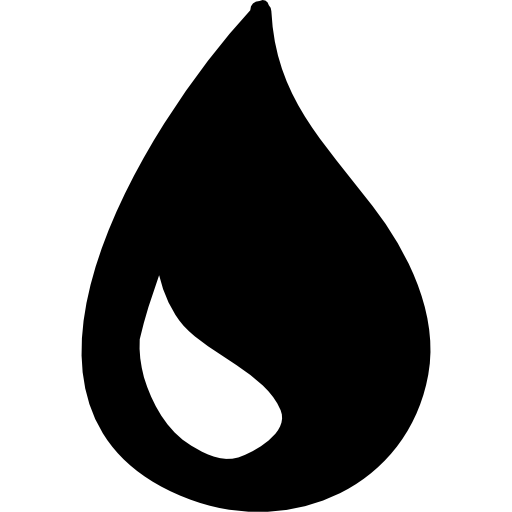 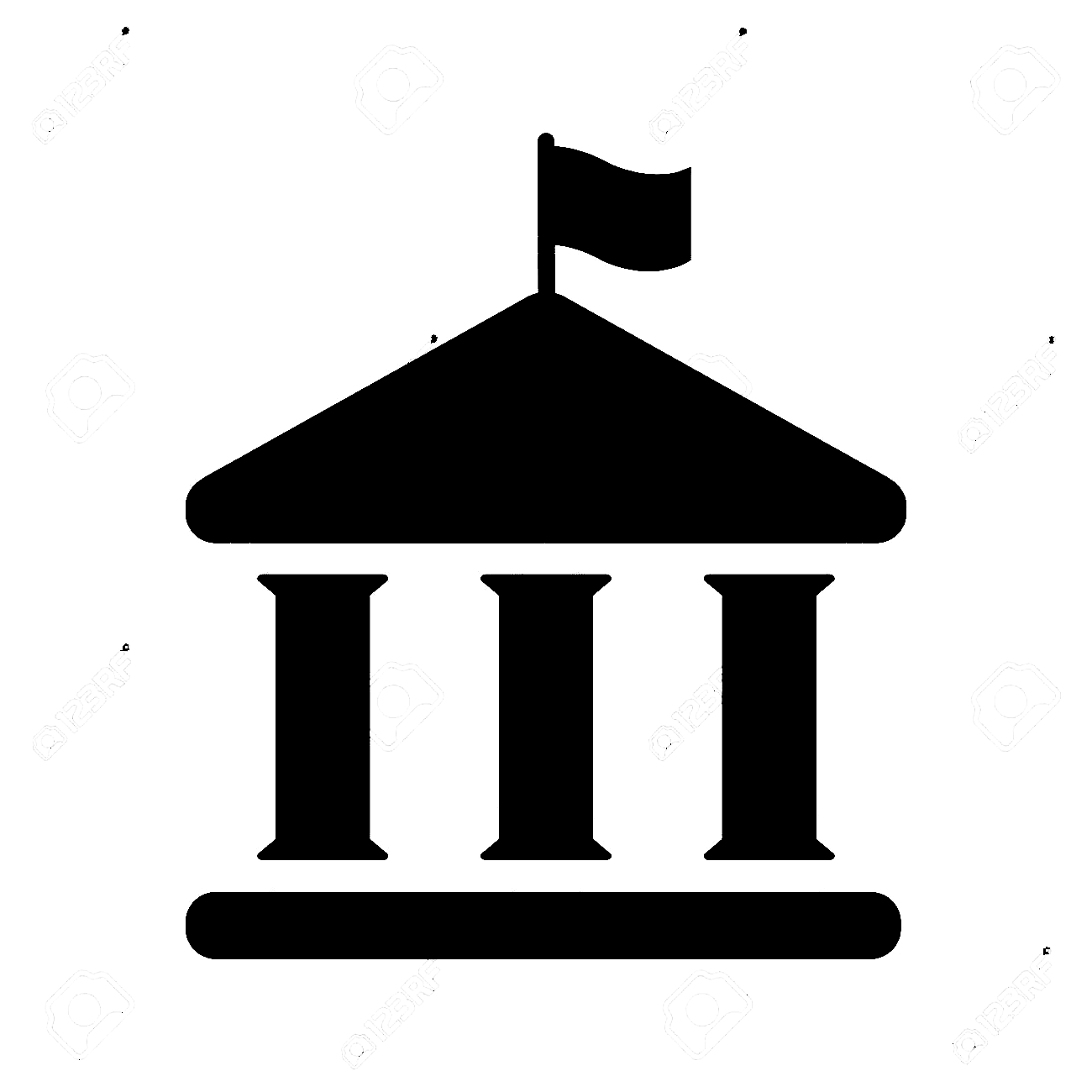 Good Governance
+
RDP
Transformative & Effective Service Delivery 
&
Resilient, Cohesive, Sustainable, Connected and Vibrant Communities
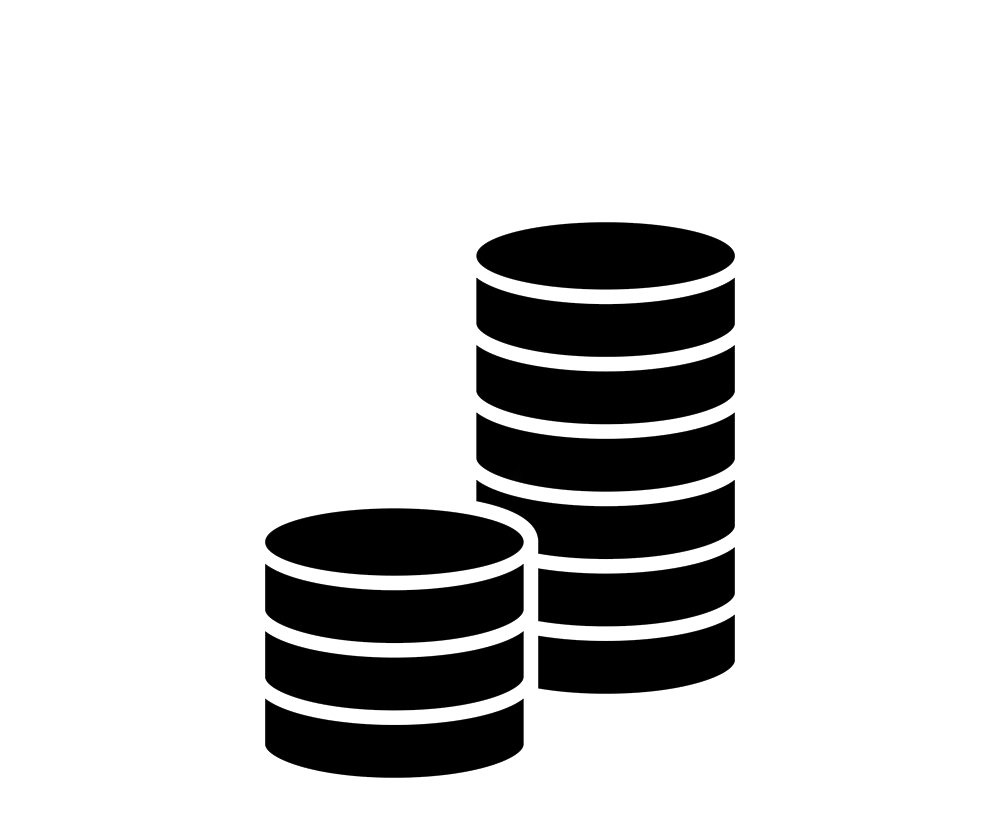 Sound Financial Management
=
+
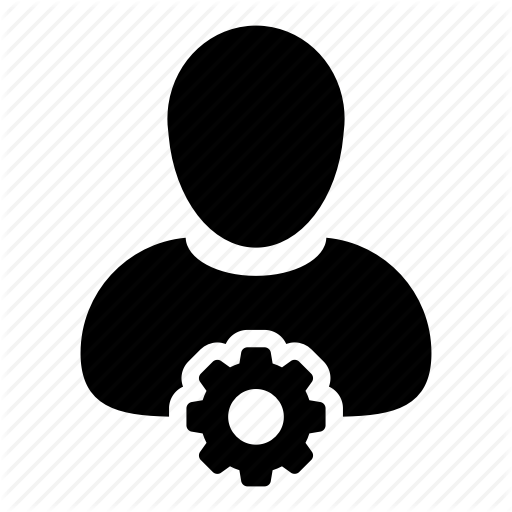 Ethical, Effective Leadership & Administration
DISTRICT DEVELOPMENT MODEL IMPLEMENTATION – national sector alignment
Priority Sector Departments Sector Plans / Master Plans:
National Water Master Plan
Department of Planning, Monitoring and Evaluations
National Treasury
Public Works and Infrastructure 
Agriculture, Land Reform and Rural Development
Social Development
Small Business Development
Trade, Industry and CompetitionPriority Sector Departments
Municipalities in Financial Distress 

10 Poorest Districts
Note:
10 Poorest Districts 
Beyond Letters of Cooperation & MoUs
Firm Interdepartmental Structures & Co ordination 
Active Stakeholder Coordination and Management
DCOG Lead on DDM
RECOMMENDATION
Portfolio Committee notes progress made in the roll out of the District Development Model